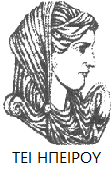 Ελληνική Δημοκρατία
Τεχνολογικό Εκπαιδευτικό Ίδρυμα Ηπείρου
Προγραμματισμός Διαδικτύου
Ενότητα 11 : Το πακέτο SWING

Ιωάννης Τσούλος
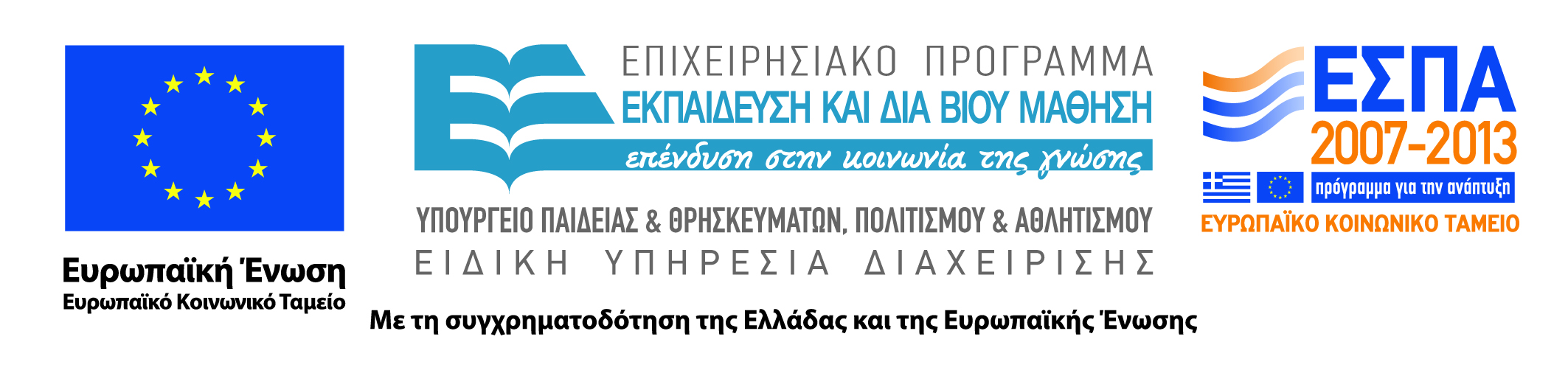 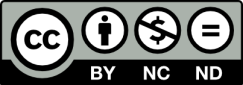 Ανοιχτά Ακαδημαϊκά Μαθήματα στο ΤΕΙ Ηπείρου
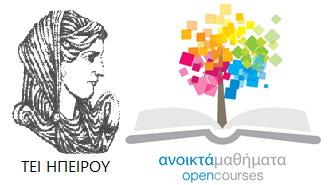 Τμήμα Μηχανικών Πληροφορικής Τ.Ε
Προγραμματισμός Διαδικτύου
Ενότητα 11 : Το πακέτο SWING

Ιωάννης Τσούλος
Επίκουρος Καθηγητής
Άρτα, 2015
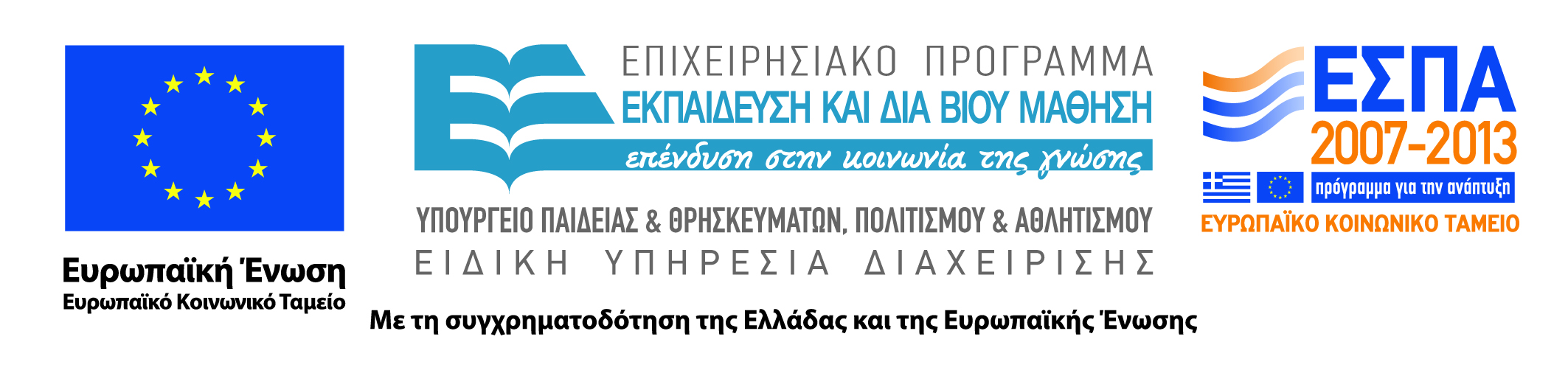 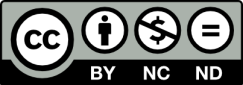 Άδειες Χρήσης
Το παρόν εκπαιδευτικό υλικό υπόκειται σε άδειες χρήσης Creative Commons. 
Για εκπαιδευτικό υλικό, όπως εικόνες, που υπόκειται σε άλλου τύπου άδειας χρήσης, η άδεια χρήσης αναφέρεται ρητώς.
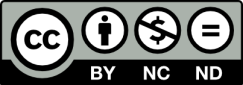 3
Χρηματοδότηση
Το έργο υλοποιείται στο πλαίσιο του Επιχειρησιακού Προγράμματος «Εκπαίδευση και Δια Βίου Μάθηση» και συγχρηματοδοτείται από την Ευρωπαϊκή Ένωση (Ευρωπαϊκό Κοινωνικό Ταμείο) και από εθνικούς πόρους.
Το έργο «Ανοικτά Ακαδημαϊκά Μαθήματα στο TEI Ηπείρου» έχει χρηματοδοτήσει μόνο τη αναδιαμόρφωση του εκπαιδευτικού υλικού.
Το παρόν εκπαιδευτικό υλικό έχει αναπτυχθεί στα πλαίσια του εκπαιδευτικού έργου του διδάσκοντα.
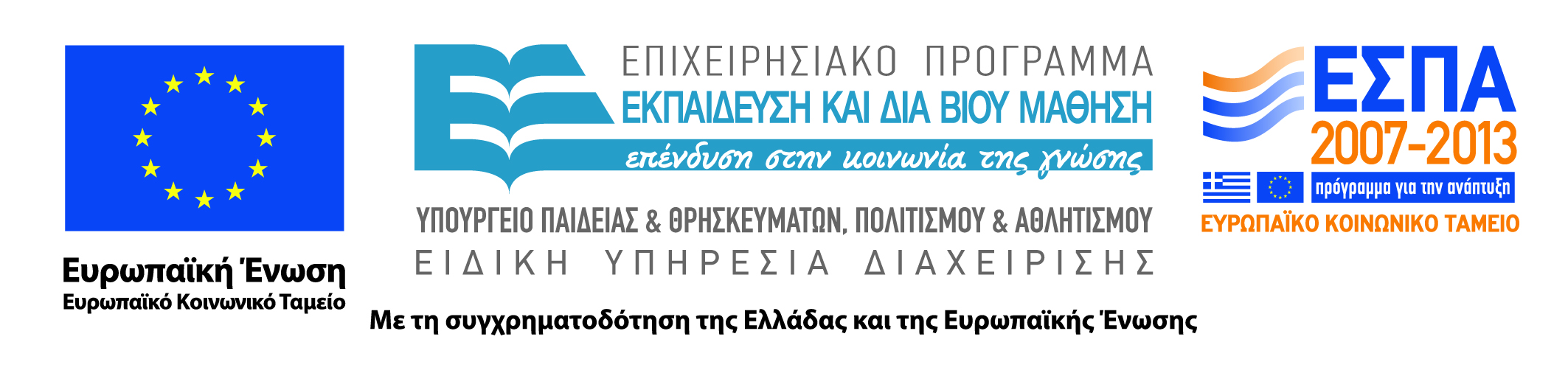 Γραφικές διεπαφές τύπου Swing (Swing GUIs)
Τα πακέτα που αρχίζουν με το πρόθεμα javax.swing παρέχουν ευέλικτα και ισχυρά εργαλεία ανάπτυξης GUI. 
Tο πακέτο javax.swing αναπτύχθηκε κυρίως λόγω των ανεπαρκειών του Abstract Windows Toolkit (AWT). 
Παραδείγματος χάριν, η κλάση JButton που ορίζεται σε αυτό, υπερτερεί της AWT Button κλάσης επιτρέποντας την ύπαρξη όχι μόνο απλού κείμενου, αλλά και εικόνων στα κουμπιά.
5
Γραφικές διεπαφές τύπου Swing (Swing GUIs)
Top-Level Swing Containers και Swing Components
Κάθε γραφική διεπαφή τύπου Swing πρέπει να έχει τουλάχιστον ένα top-level Swing container. 
Ένα top-level Swing container παρέχει την απαραίτητη υποστήριξη που χρειάζονται τα Swing components για την εμφάνισή τους και την διαχείριση των γεγονότων που αυτά παράγουν. 
Υπάρχουν τρία top-level Swing containers: το JFrame, το JDialog, και (για applets) το JApplet.
6
Γραφικές διεπαφές τύπου Swing (Swing GUIs)
Κάθε JFrame αντικείμενο δημιουργεί ένα κύριο γραφικό παράθυρο, κάθε JDialog αντικείμενο δημιουργεί ένα δευτερεύον παράθυρο (δηλ παράθυρο που εξαρτάται από κάποιο άλλο παράθυρο). 
Κάθε JApplet αντικείμενο δημιουργεί την περιοχή εμφάνισης ενός applet στο παράθυρο του Web Browser.
7
Γραφικές διεπαφές τύπου Swing (Swing GUIs)
Ιεραρχία των top-level Swing containers
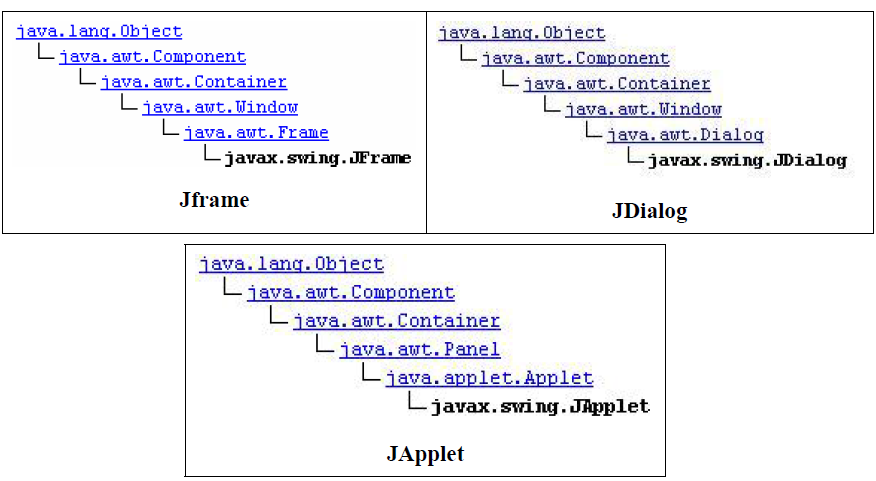 8
Γραφικές διεπαφές τύπου Swing (Swing GUIs)
Με εξαίρεση τα top-level containers, πχ το JFrame, όλα τα Swing components είναι υποκλάσεις της κλάσης JComponent. 
Ιεραρχία της JComponent
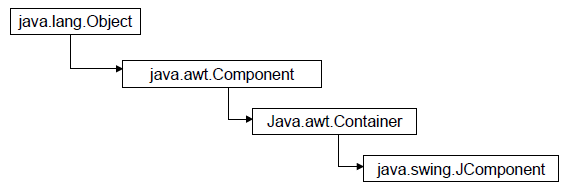 9
Δημιουργία απλών παραθύρων
Το επόμενο παράδειγμα δημιουργεί ένα παράθυρο με δύο στατικά κείμενα σε αυτό. 
Στο πρώτο στατικό κείμενο το κείμενο είναι απλό και στο δεύτερο γίνεται χρήση HTML για την μορφοποίηση.
10
Δημιουργία απλών παραθύρων
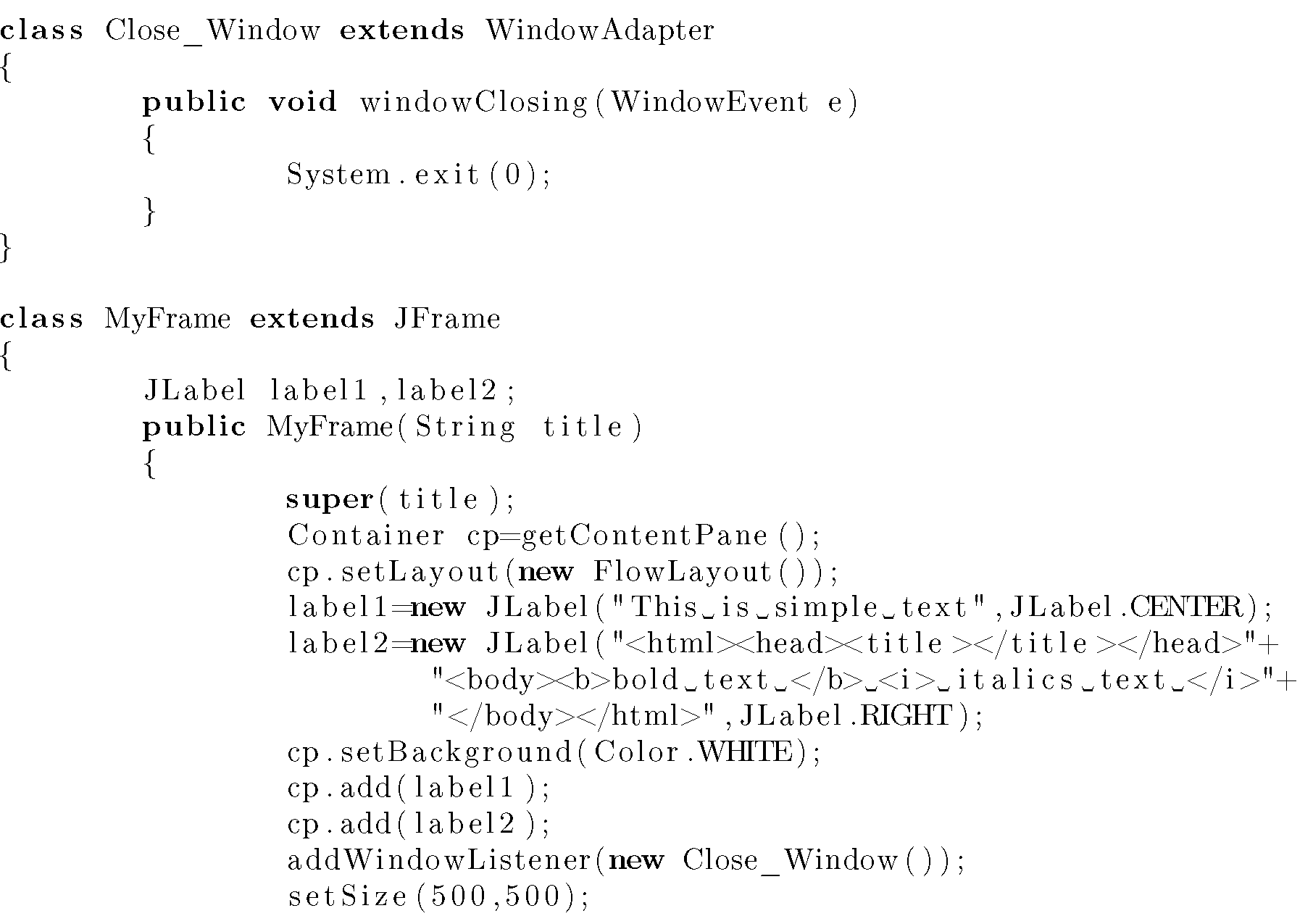 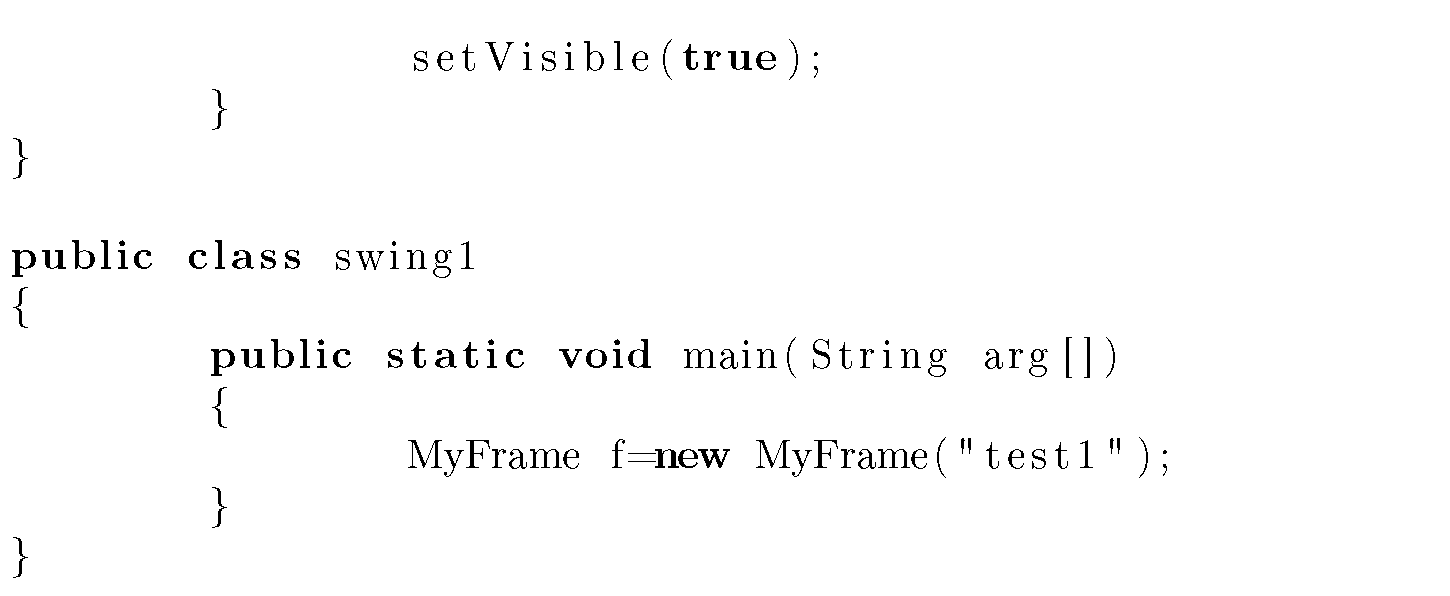 11
Δημιουργία πλήκτρων
Για την δημιουργία πλήκτρων θα χρειαστούμε την κλάση JButton 
Eίναι περισσότερο ευέλικτη από την κατηγορία Button που χρησιμοποιείται στην βιβλιοθήκη awt, καθώς μπορούμε να την χρησιμοποιήσουμε για να φτιάξουμε πλήκτρα που έχουν εικόνες ή ακόμα και κείμενο μαζί με εικόνες.
12
Δημιουργία πλήκτρων
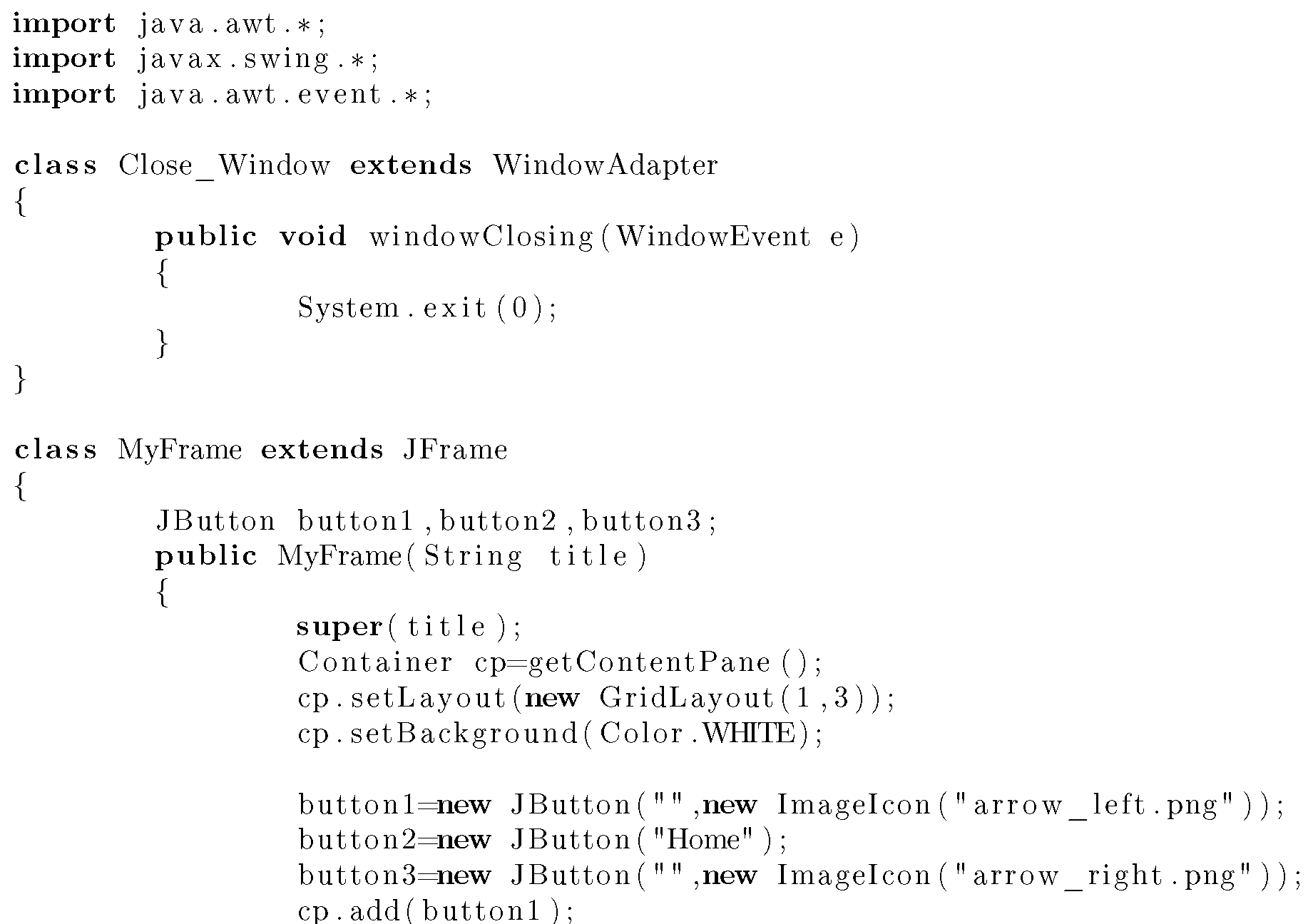 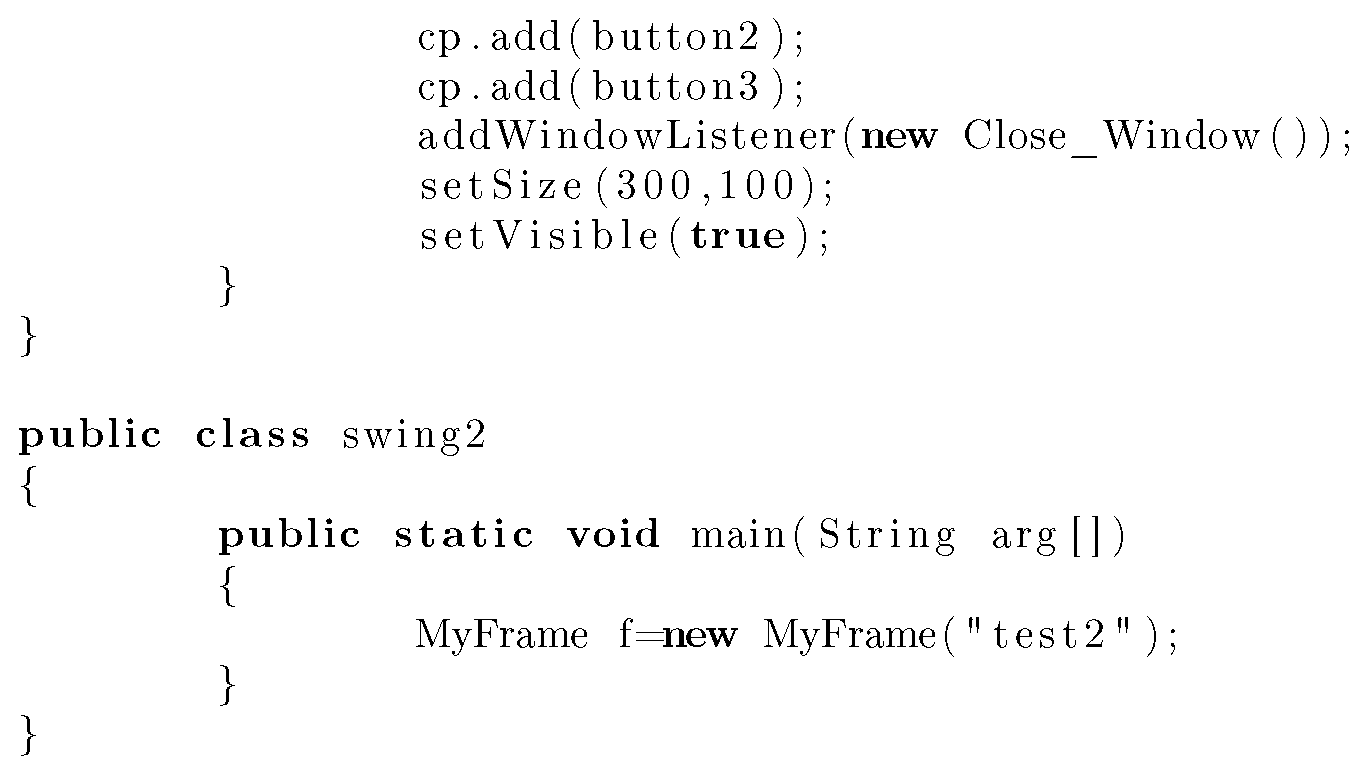 13
Πλαίσια κειμένου
Για την εισαγωγή κειμένου από τον χρήστη χρησιμοποιούμε τις κατηγορίες JTextField, JTextArea.
14
Πλαίσια κειμένου
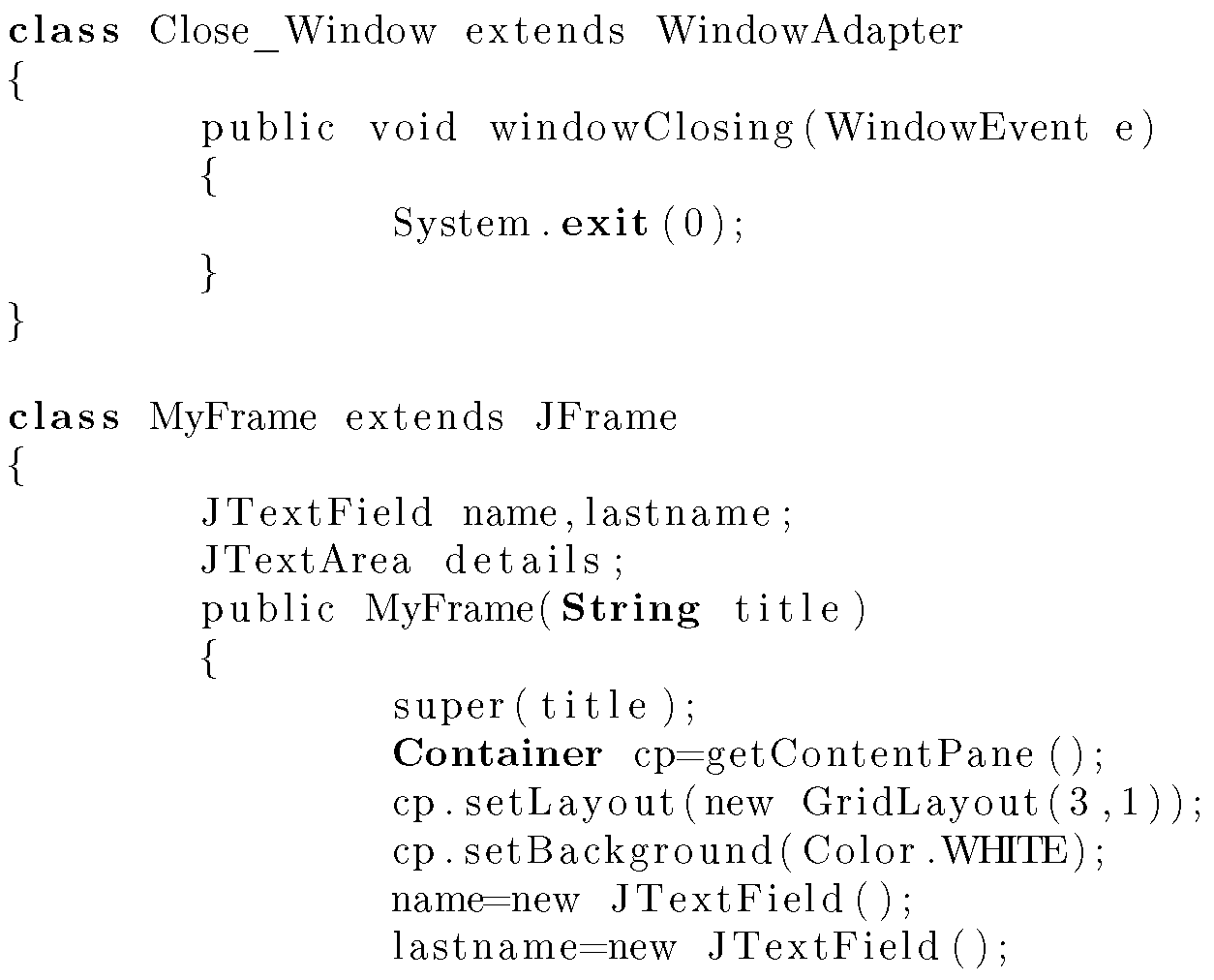 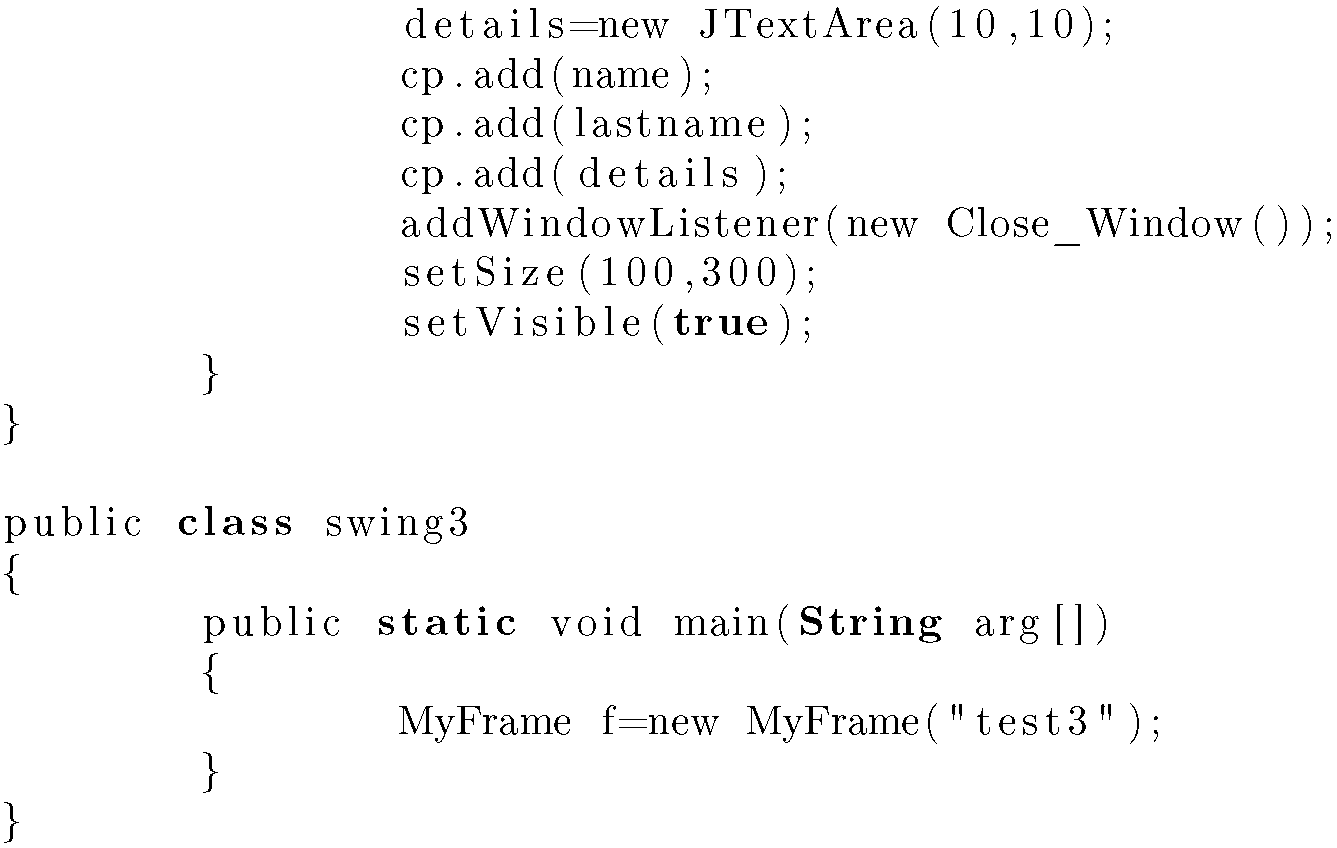 15
Χειρισμός γεγονότων στο Swing
O πιο βολικός προγραμματιστικά τρόπος για χειρισμό γεγονότων στην Java θα λέγαμε πως είναι ο χειρισμός γεγονότων με ανώνυμες κατηγορίες.
16
Χειρισμός γεγονότων στο Swing
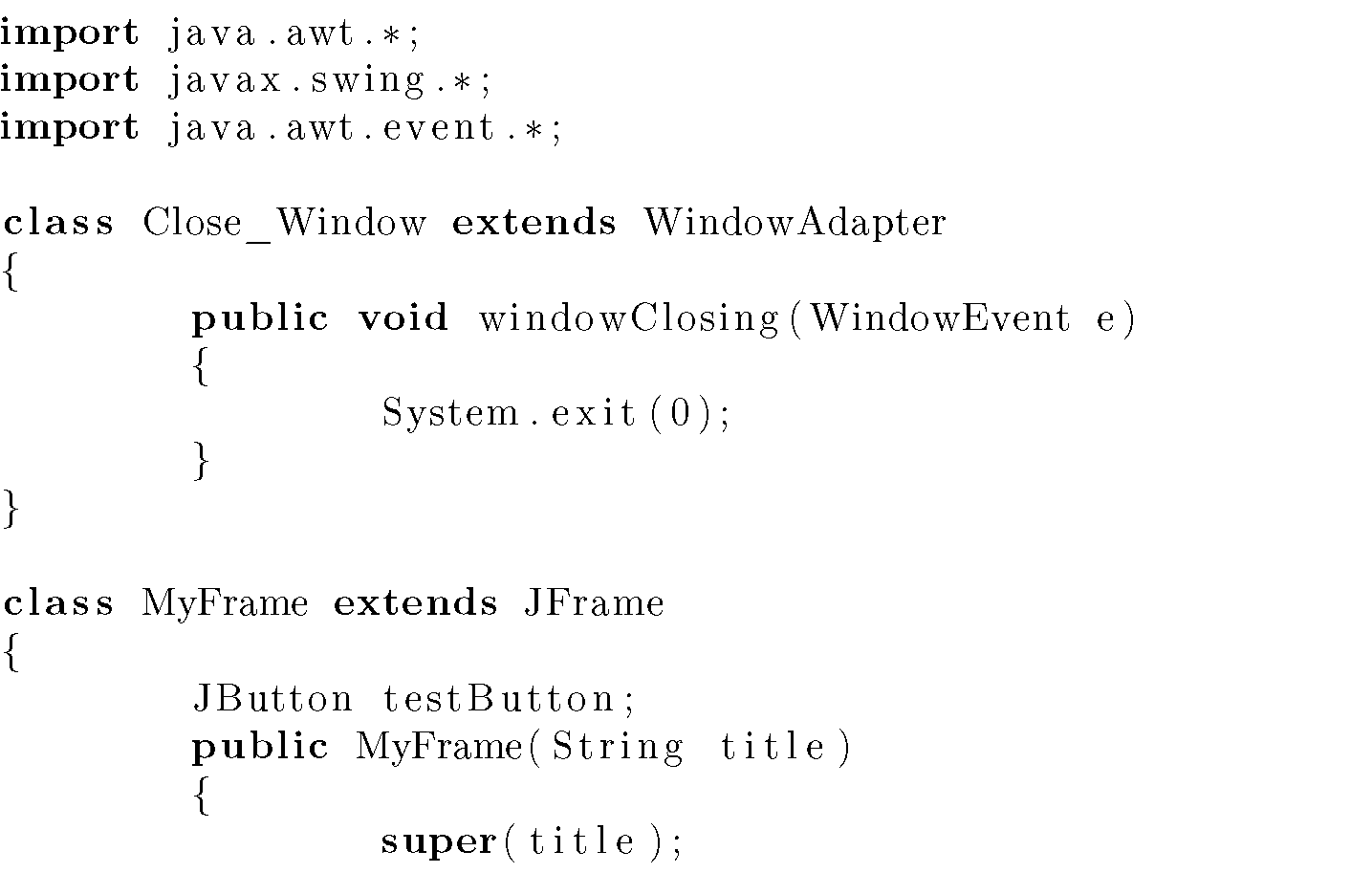 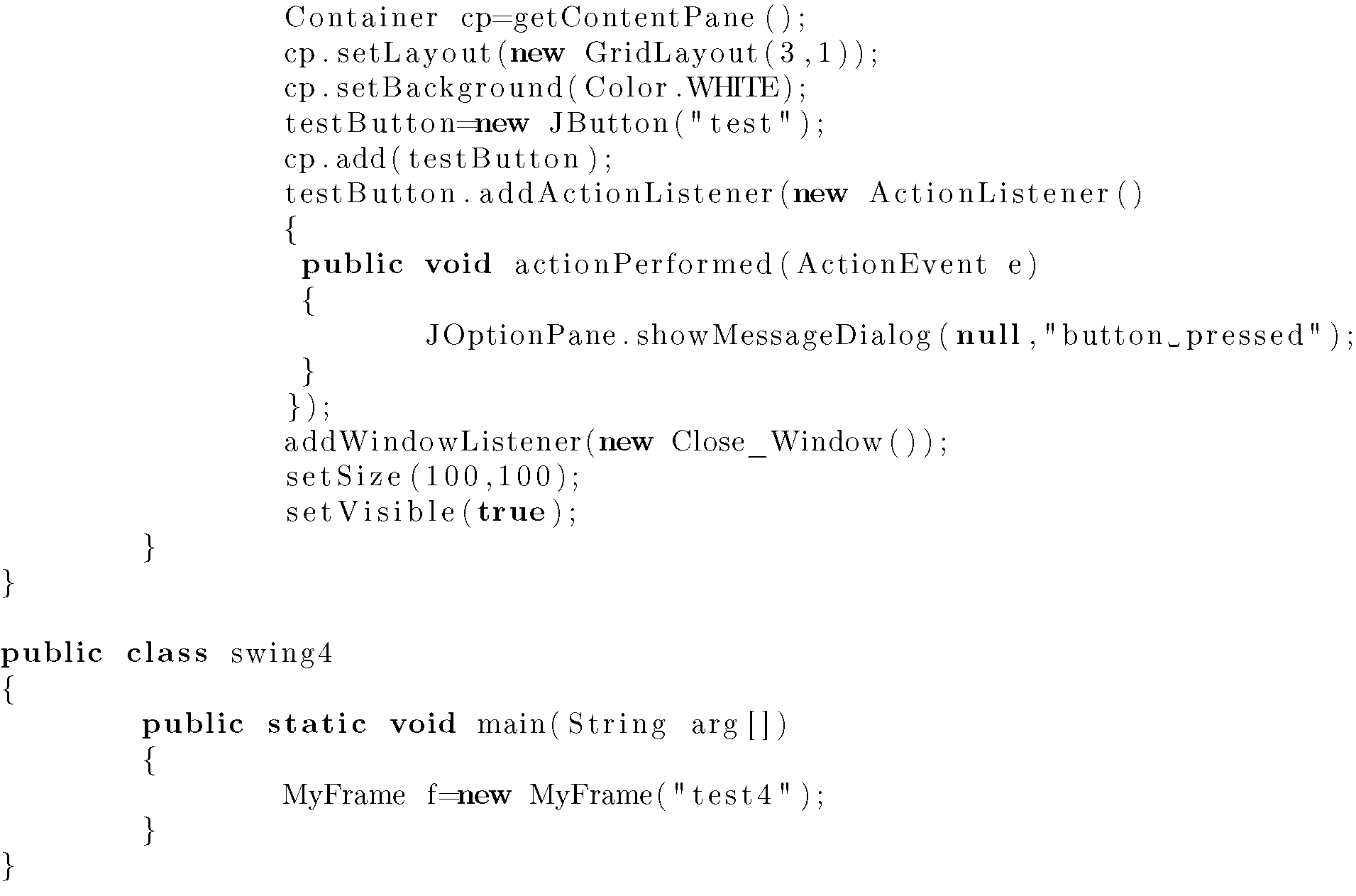 17
Λίστες επιλογής
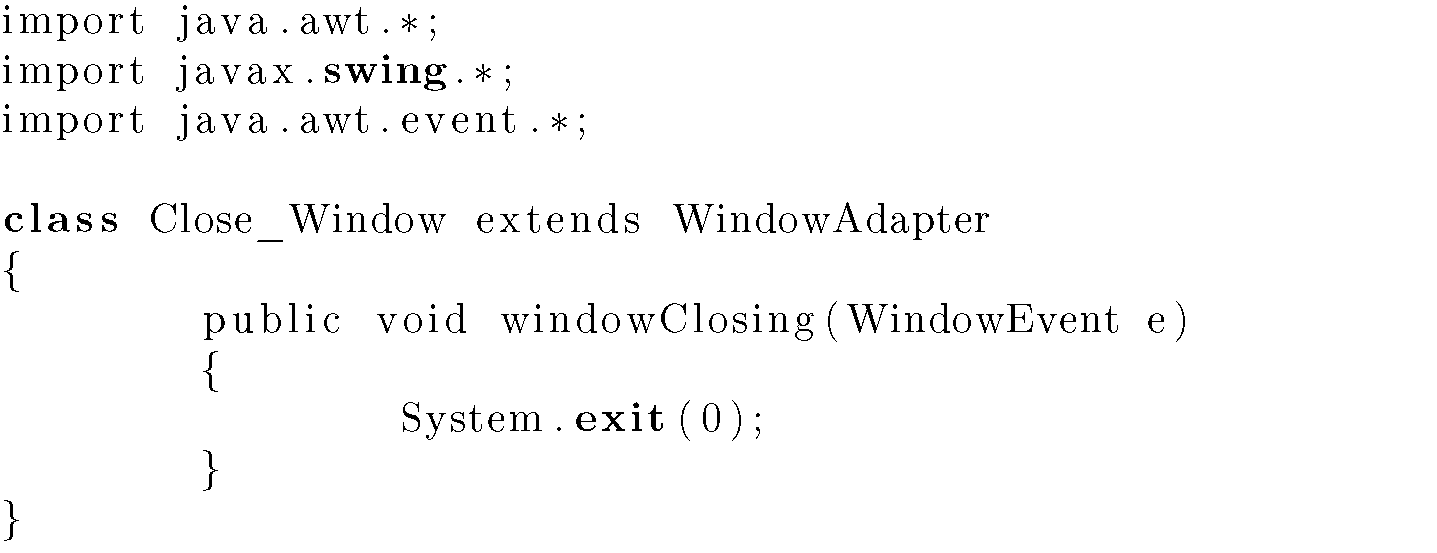 Kατηγορία JComboBox: Eμφάνιση πτυσσόμενου μενού που ανοίγει προς τα κάτω.
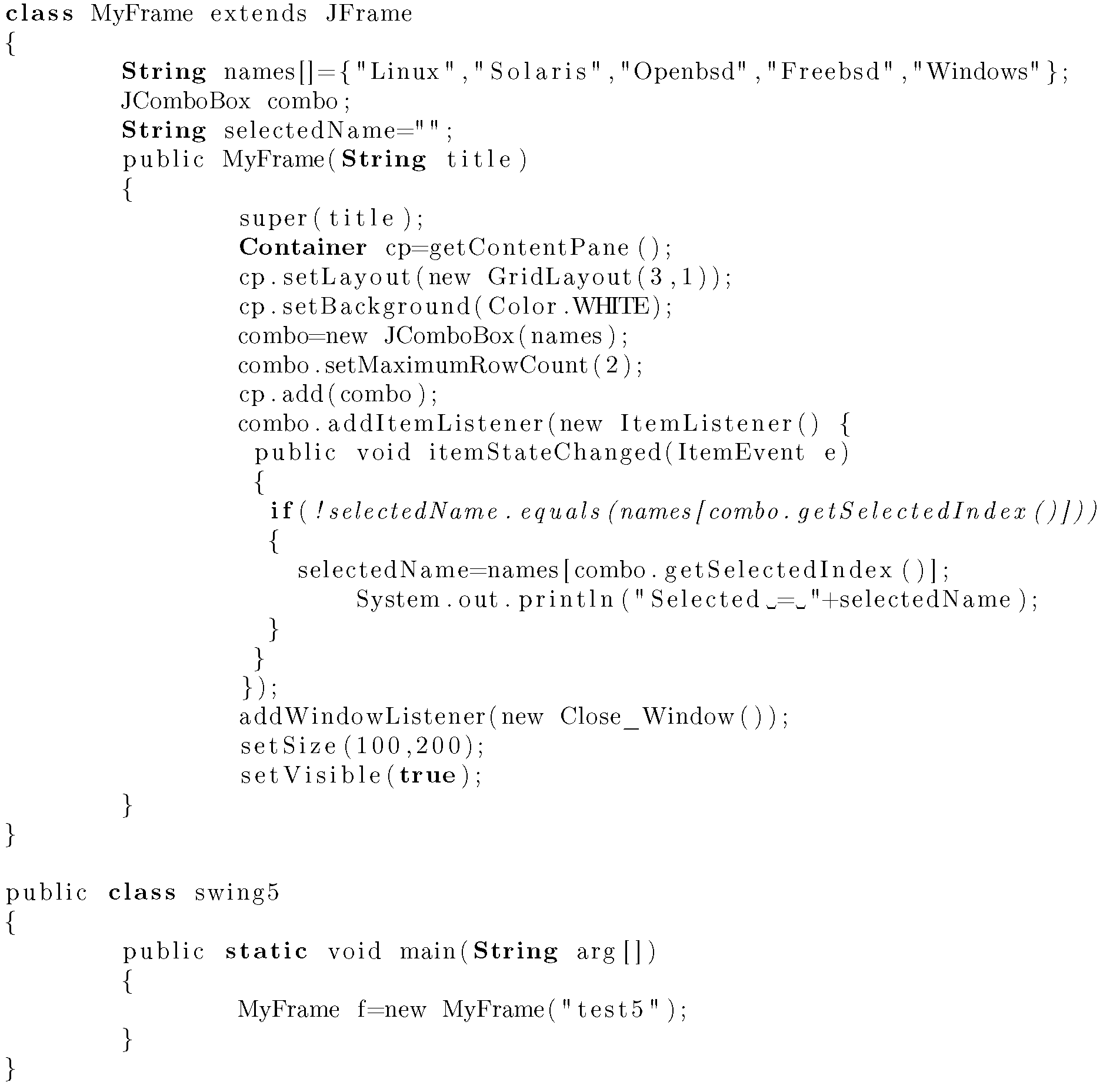 18
Λίστες επιλογής
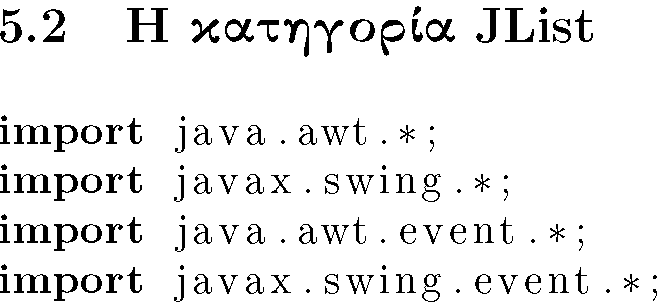 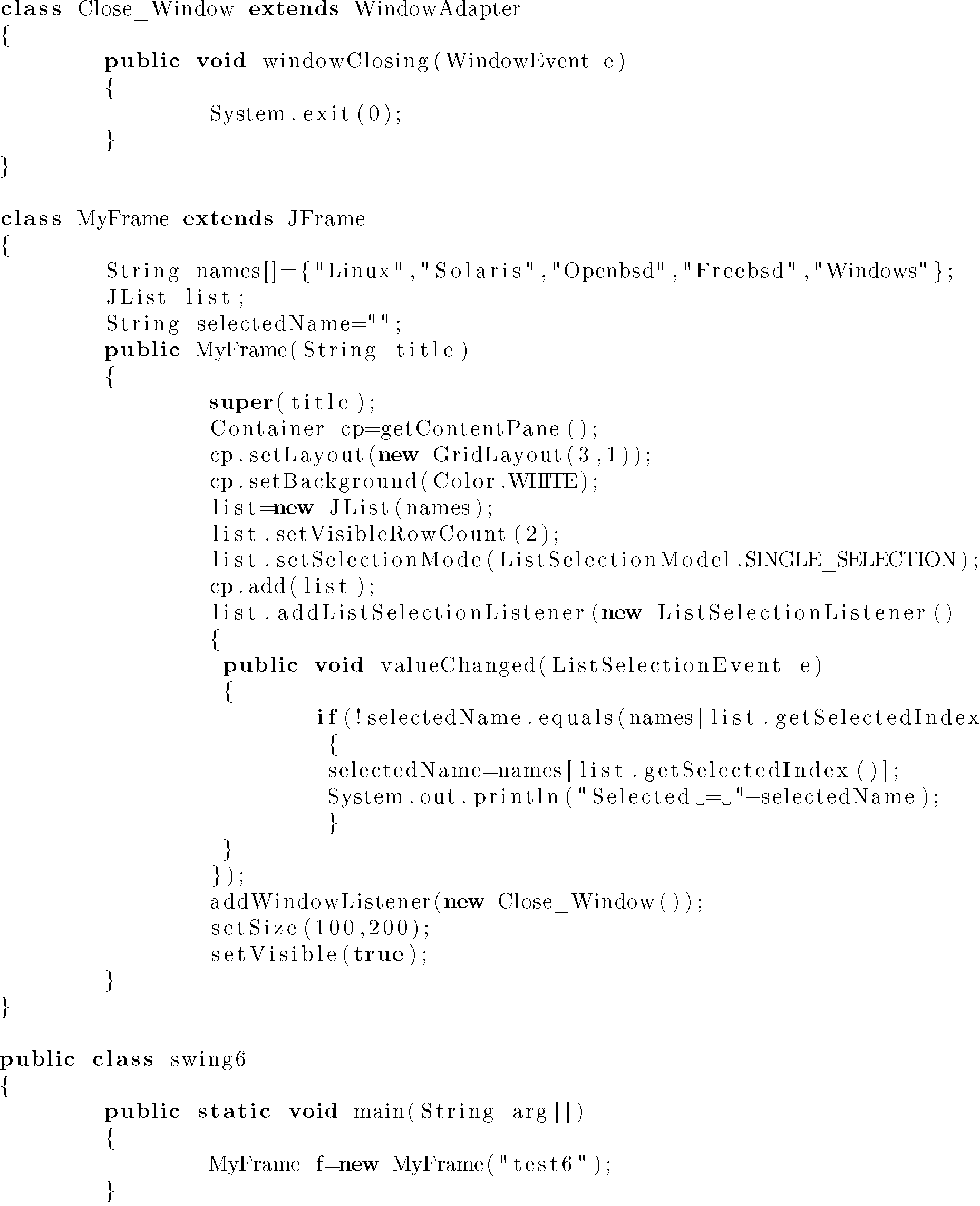 Kατηγορία JList
19
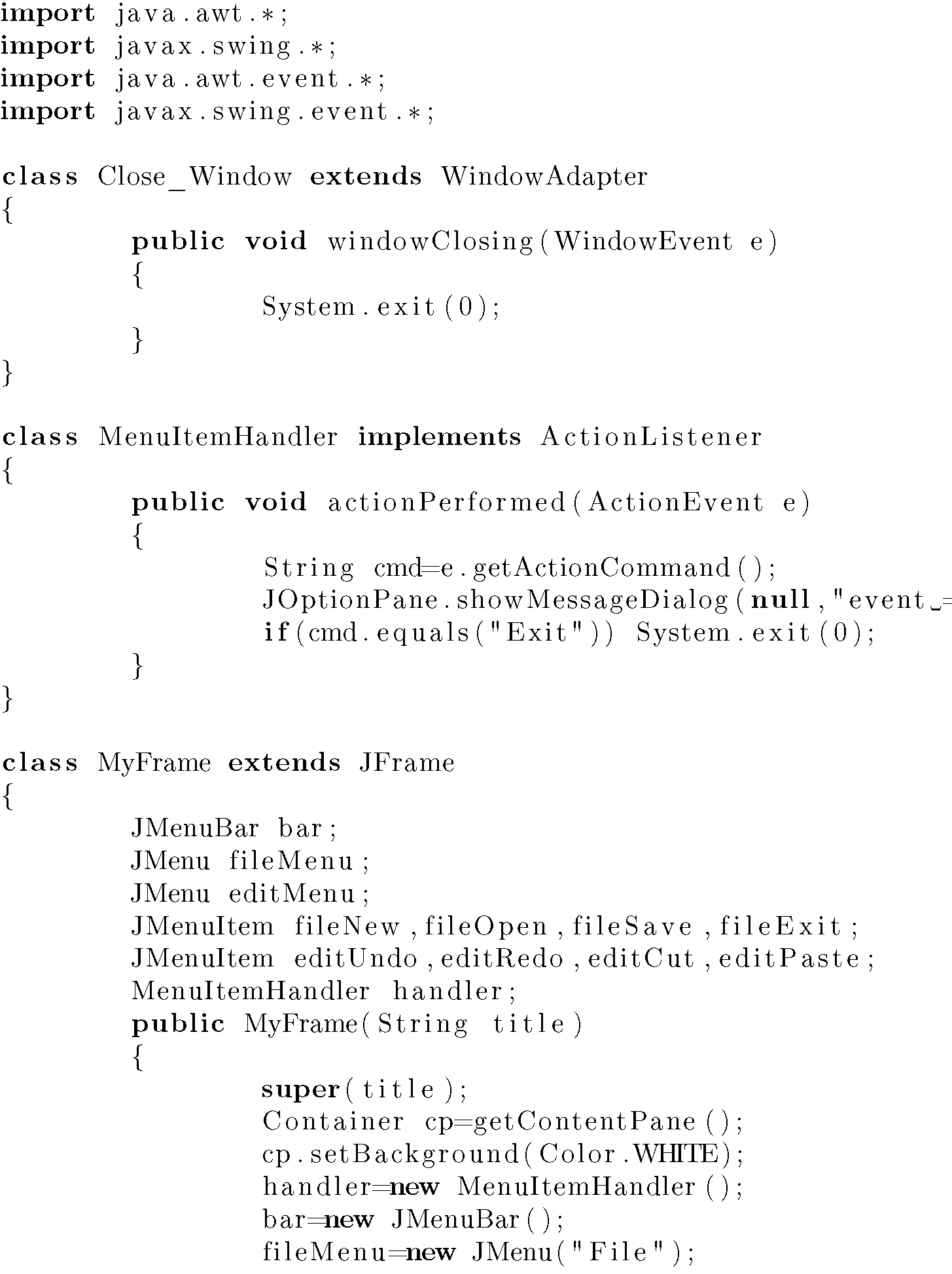 Λίστες επιλογής
Kατηγορία JMenu1/2: Δημιουργείται μια μπάρα με τα menu, στην συνέχεια τα ίδια τα menu και στο τέλος τα στοιχεία των menus (menuitems)
20
Λίστες επιλογής
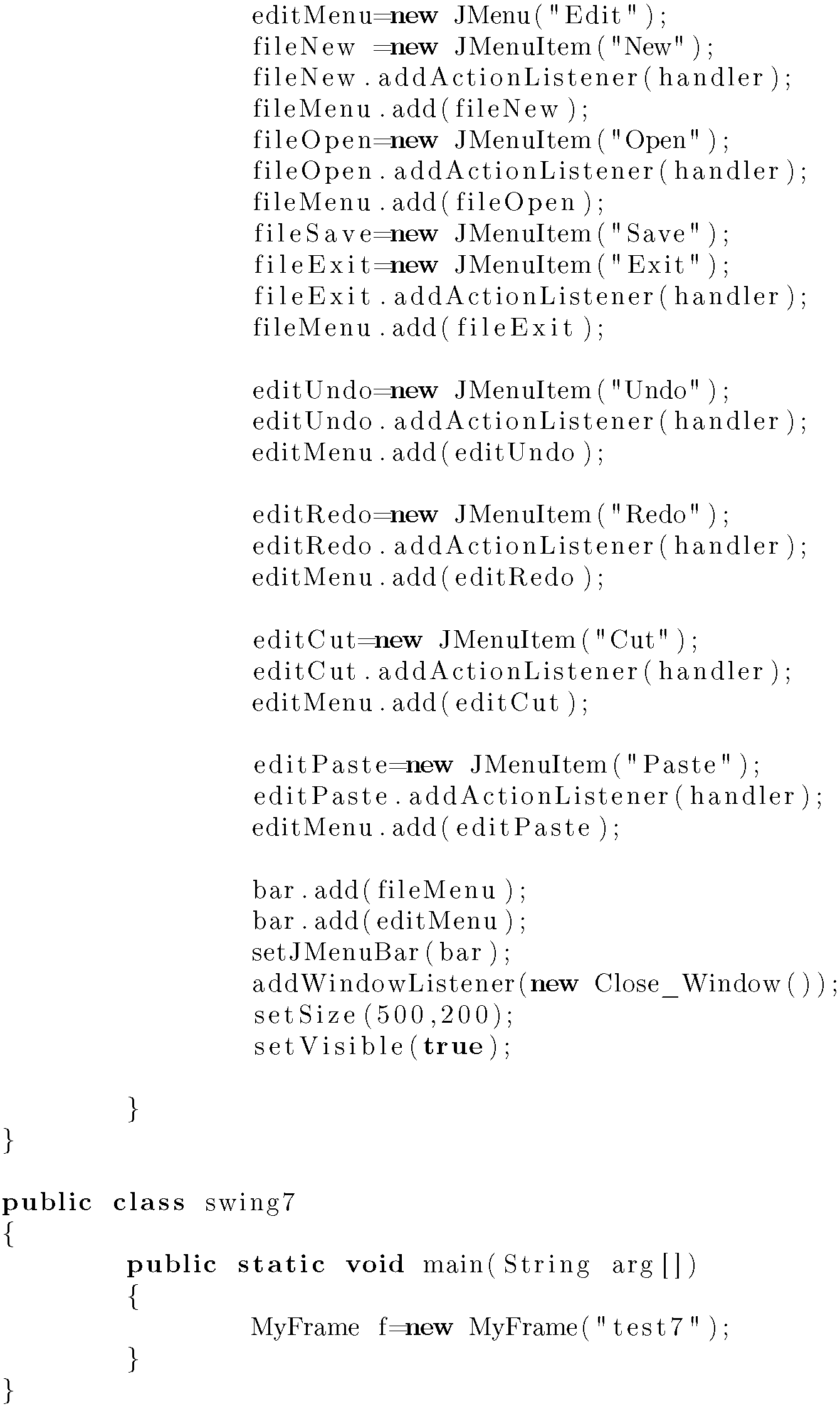 Kατηγορία JMenu2/2: Δημιουργείται μια μπάρα με τα menu, στην συνέχεια τα ίδια τα menu και στο τέλος τα στοιχεία των menus (menuitems)
21
Βιβλιογραφία
Πλήρες Εγχειρίδιο της Java 2 Platform, Laura Lemay & Rogers Cadenhead, Ελληνική έκδοση Γκιούρδα
Java Προγραμματισμός, 6η έκδοση, Harvey M. Deitel, Paul J. Deitel . Εκδόσεις Μ. Γκιούρδας, Αθήνα 2005.
Εισαγωγή στη γλώσσα προγραμματισμού Java, Εμμ. Σκορδαλάκης, Εργαστήριο Λογισμικού Ομάδα Τεχνολογίας Λογισμικού ΕΜΠ
Java με UML,  Else Lervik και Vegard B. Havdal, Εκδόσεις Κλειδάριθμος, 2005.
Προγραμματισμός με Java, Γιάννη Κάβουρα, Εκδόσεις Κλειθάριθμος, Αθήνα 2003.
Java in a nutshell, Deluxe Edition και Java Examples in a Nutshell, David Flanagan, Εκδόσεις OReilly
Java Collections An Introduction to ADTs, Data Structures and Algorithms,David Watt, Deryck Brown, John Wiley and Sons
Thinking in Java (3rd edition), B. Eckel, Pearson Prentice Hall, 2003.
Introduction to Java Programming (5th edition), Y. Daniel Liang, Pearson Prentice Hall, 2005.
Σημείωμα Αναφοράς
Copyright Τεχνολογικό Ίδρυμα Ηπείρου. Ιωάννης Τσούλος.
Προγραμματισμός Διαδικτύου. 
Έκδοση: 1.0 Άρτα, 2015. Διαθέσιμο από τη δικτυακή διεύθυνση:
http://eclass.teiep.gr/OpenClass/courses/COMP114/
23
ΔΙΑΤΑΡΑΧΕΣ ΦΩΝΗΣ, Ενότητα 0, ΤΜΗΜΑ ΛΟΓΟΘΕΡΑΠΕΙΑΣ, ΤΕΙ ΗΠΕΙΡΟΥ - Ανοιχτά Ακαδημαϊκά Μαθήματα στο ΤΕΙ Ηπείρου
Σημείωμα Αδειοδότησης
Το παρόν υλικό διατίθεται με τους όρους της άδειας χρήσης Creative Commons Αναφορά Δημιουργού-Μη Εμπορική Χρήση-Όχι Παράγωγα Έργα 4.0 Διεθνές [1] ή μεταγενέστερη. Εξαιρούνται τα αυτοτελή έργα τρίτων π.χ. φωτογραφίες, Διαγράμματα κ.λ.π., τα οποία εμπεριέχονται σε αυτό και τα οποία αναφέρονται μαζί με τους όρους χρήσης τους στο «Σημείωμα Χρήσης Έργων Τρίτων».
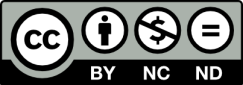 Ο δικαιούχος μπορεί να παρέχει στον αδειοδόχο ξεχωριστή άδεια να  χρησιμοποιεί το έργο για εμπορική χρήση, εφόσον αυτό του  ζητηθεί.
[1]
http://creativecommons.org/licenses/by-nc-nd/4.0/deed.el
Τέλος Ενότητας
Επεξεργασία: Ευάγγελος Καρβούνης
Άρτα, 2015
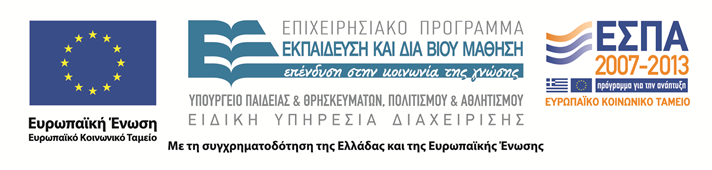 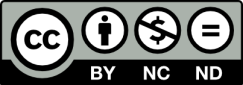 Τέλος Ενότητας
Το πακέτο SWING
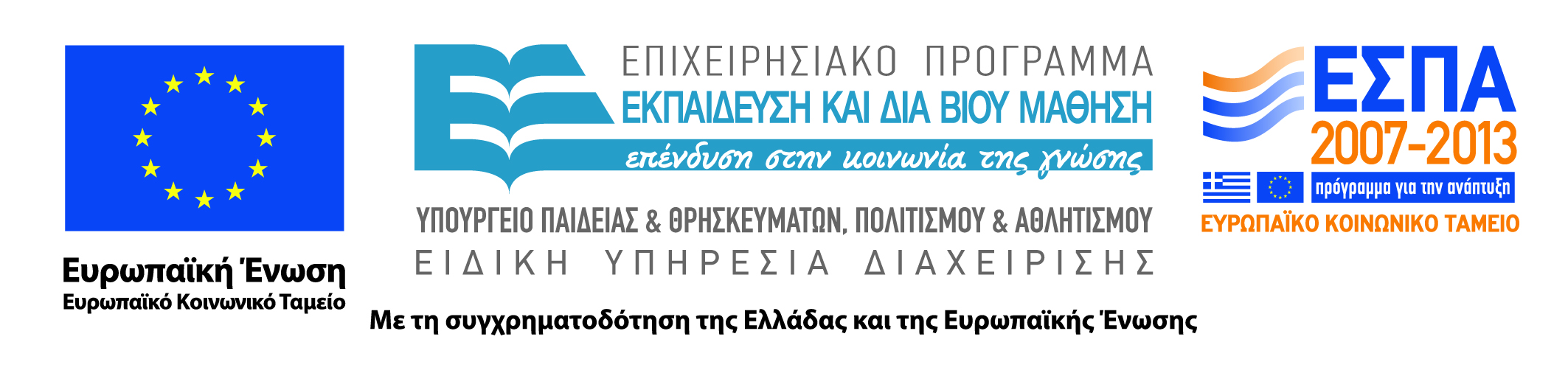 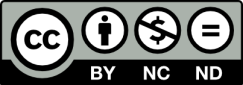